Středoškolská odborná činnost
Obor SOČ: 09 – strojírenství, hutnictví, doprava a průmyslový design
Návrh dopravního řešení oblasti Ladova kraje a Říčanska
Jakub Platil, DMŽ2 
Vyšší odborná škola a Střední průmyslová škola dopravní, Masná 18, Praha 1
Obsah
Úvod
Aktuální stav
Navrhovaný stav – cíle návrhu
Změny jednotlivých linek
Závěr
2
Úvod
současná síť zapojená do PID
PID = Pražská integrovaná doprava

některé nenávaznosti

chybějící spojení

varianty trasování a konečných zastávek jedné linky

návaznost z vlaku na autobus 
nutno zakoupit dražší jízdenku
3
Úvod
oblast Říčanska a Ladova kraje
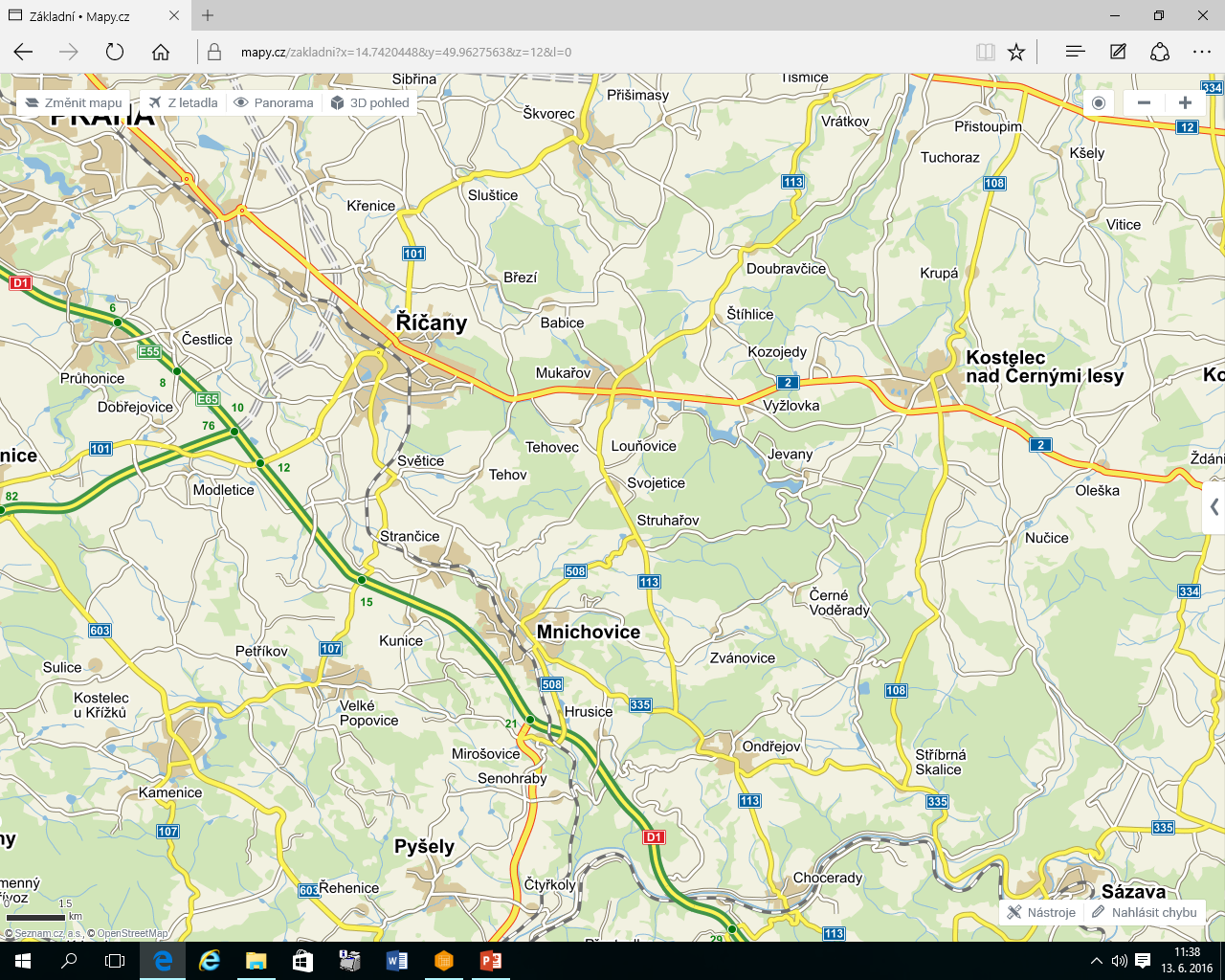 4
Aktuální stav
Páteří systému linky svazek linek 38x z Hájů
 381, 382, 383 a 387
 směr Říčany a Mukařov s max sedlovým intervalem 30 minut
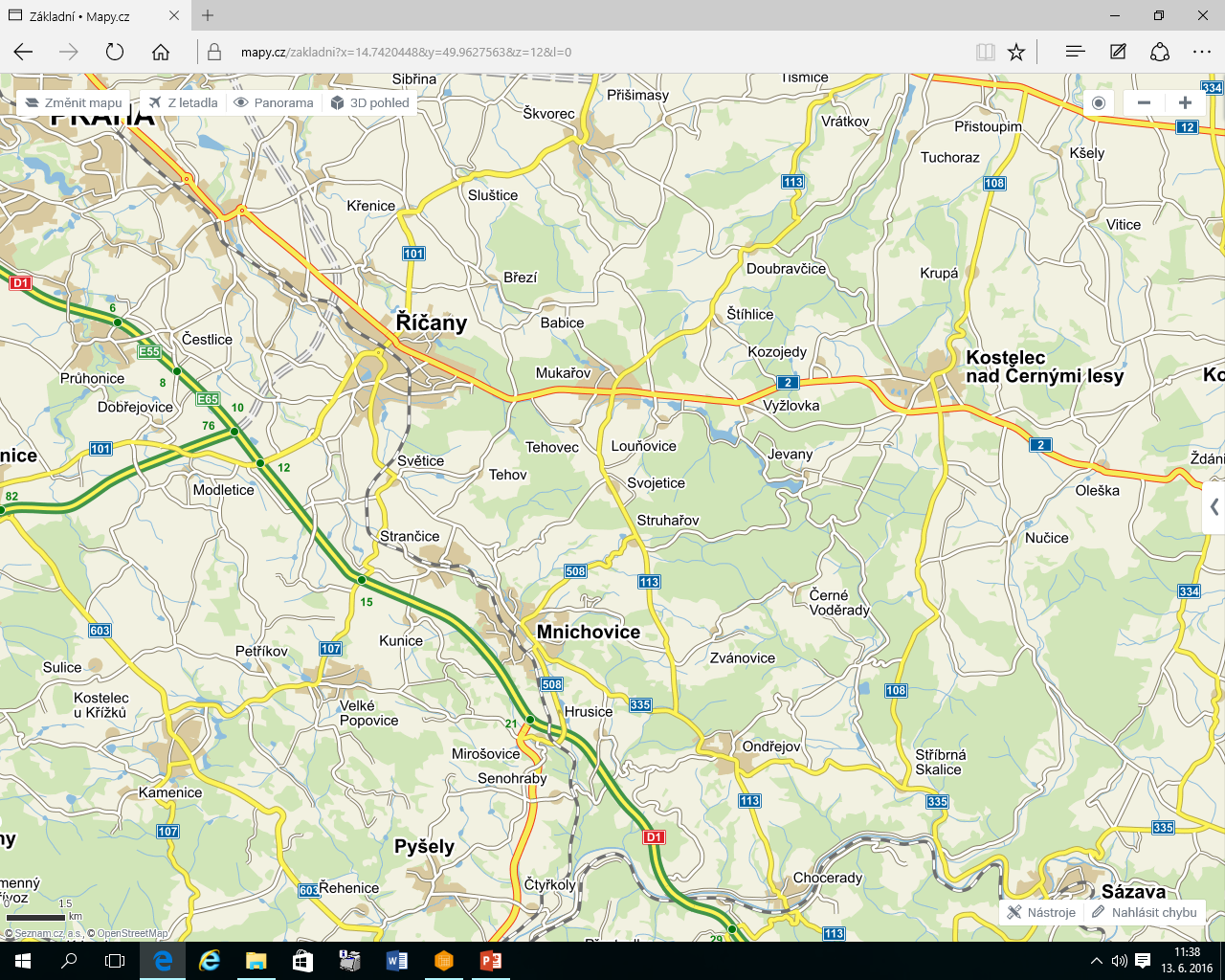 381
387
382
383
5
Aktuální stav
Železniční linka S9 
z hlavního nádraží přes Říčany a Mnichovice do Čerčan a Benešova
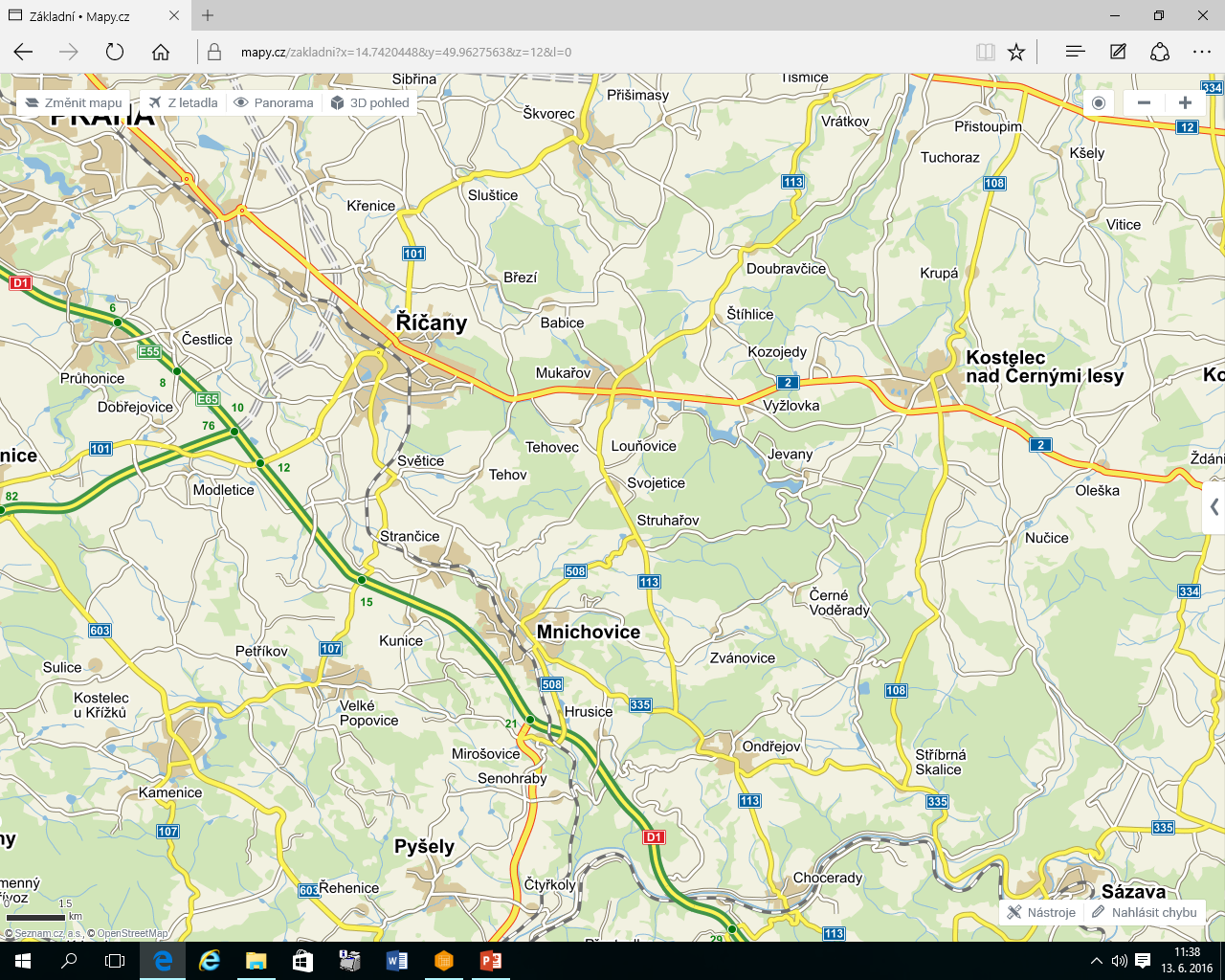 6
Aktuální stav
Z mimopražských linek 
linky 409+410 z Kostelce n.Č.l. do Českého Brodu
linka 461 ze Strančic do Velkých Popovic a Kamenice
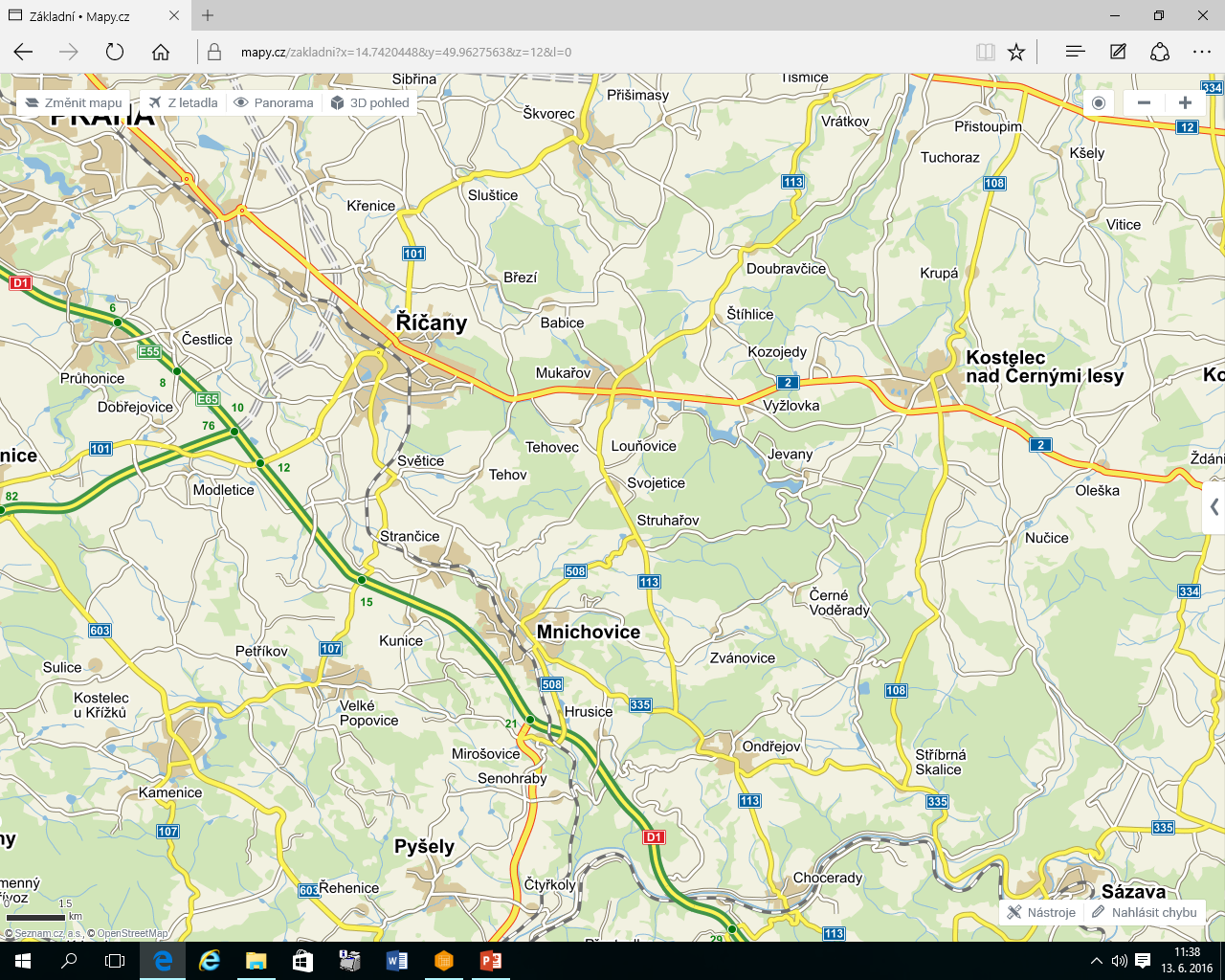 409
410
461
7
8
Navrhovaný stav
Zjednodušit linkové vedení (především v Říčanech)

Ztaktovat provoz do pravidelných intervalů

Zlepšit návaznost autobusových linek z/na vlak(ů)

Zrušit souběh linek 489, 490 a 495 se železniční tratí 221 
úsek Strančice – Mnichovice

Přímo propojit Klokočnou se Strančicemi rychleji

Umožnit změnou linkového vedení nákup levnějšího lístku pro jednotlivou jízdu (linky 489, 495)
9
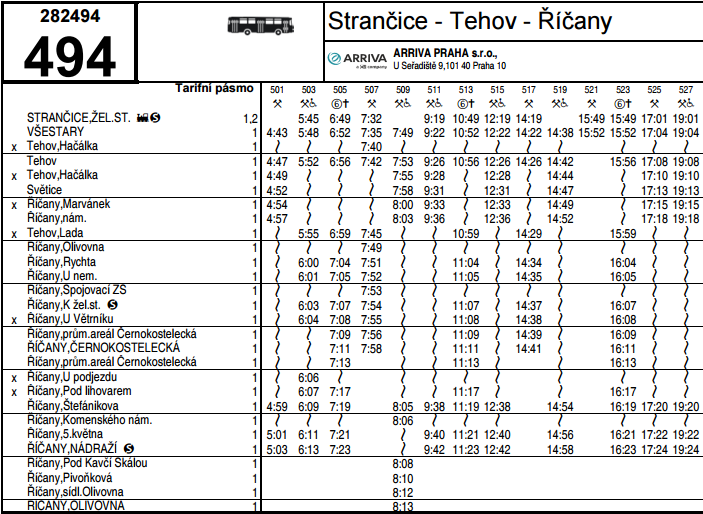 10
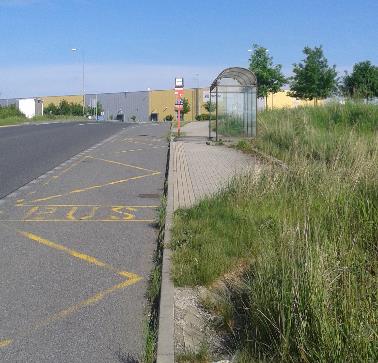 Zrušená zastávkaStrančice,,průmyslová zóna
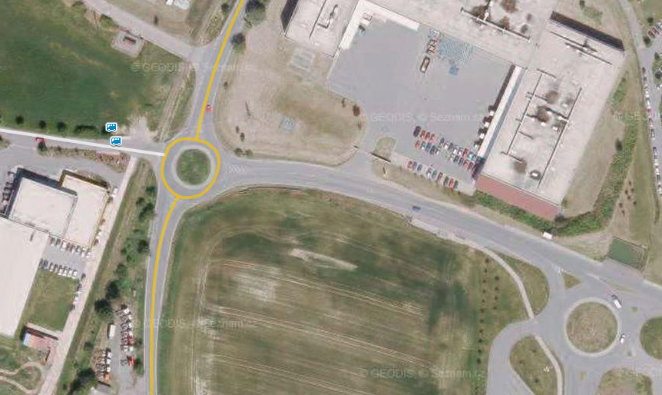 11
12
Konkrétní změny – linka 489
Nelogicky vedená linka v oblasti

Původně dlouhé čekání v Klokočné
po mém apelu od nového grafikonu pobyt jen 4-5 minut 

Zcela nová trasa:
Mnichovice, nádraží – Struhařov – Jevany

Nahradí vložené spoje 382 s přestupem na vlak S9

Interval
60 min ve špičce
120 min v sedle
13
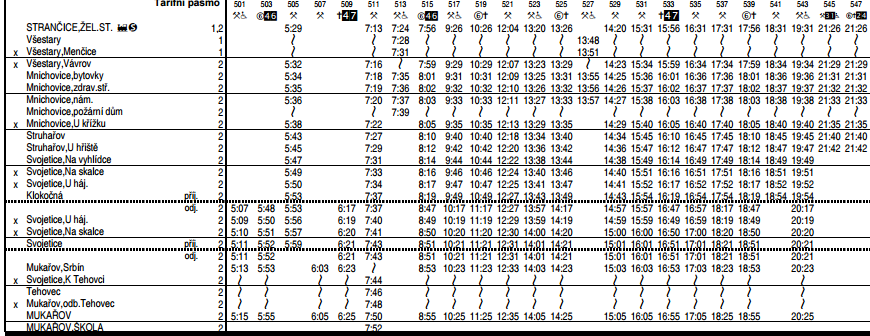 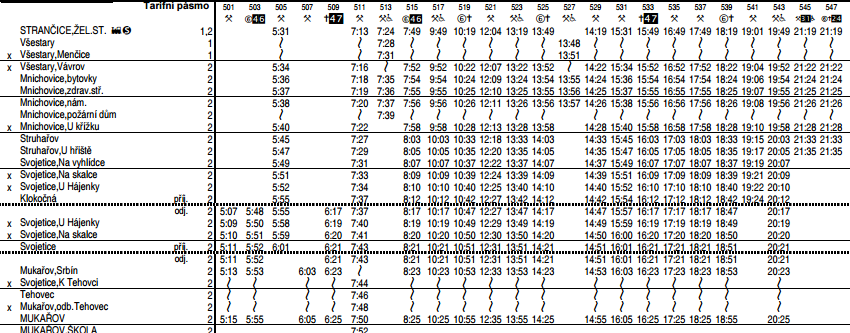 14
15
Konkrétní změny – linka 421
Linku navrhuji spojit s linkou SID G47 
jedoucí z Horních Krut, Bohouňovic do Sázavy

Linky jsou reálně propojeny již dnes
navazují na sebe a vozidlo mezi nimi přejíždí

Problém propojení do linky PID 421 by neměl být
jediná obec na trase již má zastávku na rozcestí pro linku 387

Odpadne tak dvojí jízdní řád a dvojí platba pro cestující
16
17
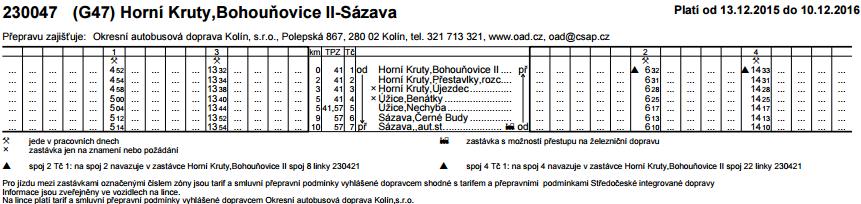 18
Konkrétní změny – linka 491
Dnes propojuje Mukařov s Českým Brodem přes Doubravčice 

Tuto část linky chci zachovat


Tato změna přinese lepší spojení pro:
Klokočnou → zajistí jí o mnoho zrychlené spojení se Strančicemi
část Všestar Menčice (dnes obsluhovaná výhradně školními spoji)


Tato linka se stane plnohodnotnou tangenciální linkou na trase:
19
Konkrétní změny – Březí, Podskalí
Linku 469 kvůli nepřehlednosti dělím na dvě části:
469: 

496: 

Dnes průjezdné jen 2, resp. 4 spoje

Nově na lince do Březí 
taktový provoz v odpolední špičce
alespoň přibližný proklad s linkou 364 přes Pacov přes celý den
20
Konkrétní změny – Linka 403
Na této lince je potřebný víkendový provoz
pro návoz a odvoz chatařů
nerealizovatelné bez financování obcí Kaliště/ Stč. krajem

Největší změna
prodloužení k nejbližší železniční stanici na trati 221 – do Senohrab

Z Ondřejova rychlejší varianta přestupu na vlak než cesta linkou 490 do Strančic

Linku by obsluhoval midibus, stejně jako linku 401
možnost úspory
21
22
Zdroje
Vlastní 
Vlastní poznatky z provozu
Vlastní přepravní průzkumy
Vlastní fotodokumentace

Weby 
[online]. [cit. 2016-03-19]. Dostupné z: http://m. rozhlas.cz/zpravy/regiony/_zprava/1339140
[online]. [cit. 2016-03-19]. Dostupné z: www.strancice.cz
[online]. [cit. 2016-03-19]. Dostupné z: http://www.parlamentnilisty.cz/profily/kraj-Stredocesky-373/clanek/Radni-schvalili-demolici-mostu-pres-dalnici-D1-u-Jazlovic-na-Praze-vychod-31647
[online]. [cit. 2016-03-19]. Dostupné z: http://www.tram-bus.cz/
23
Poděkování
Ing. Ondřeji Kališovi a Pavlu Pernicovi
Za pomoc s počáteční konstrukcí návrhu
Ing. Karlu Zíkovi
Za odborné konzultace při dokončení návrhu
Mgr. Jarmile Kulíškové
Za pomoc s formální stránkou textu a prezentace
Bc. Tomáši Lormanovi
Za překlad do AJ
Martinu Chourovi
Za poskytnutí podkladů (fotografie, průzkumy)
Děkuji za pozornost